S
S
O
O
N
N
D
D
J
J
F
F
M
M
A
A
M
M
J
J
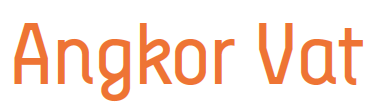 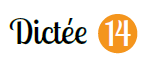 Groupe rouge
8 mots
F
M
M
J
S
O
N
D
A
J
Nom masculin
Nom masculin
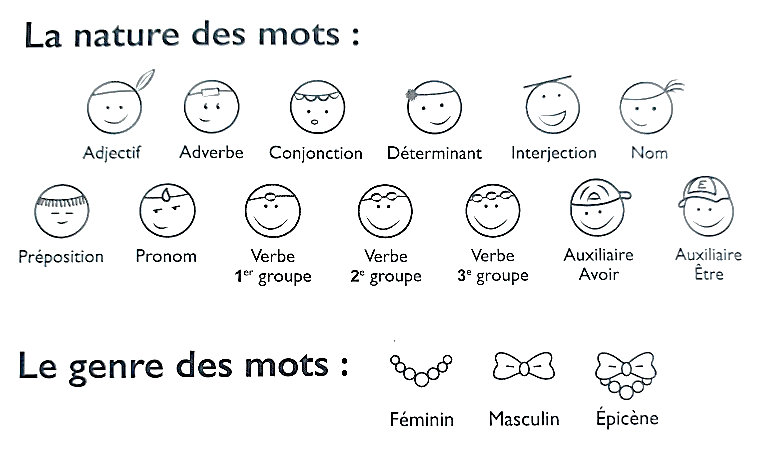 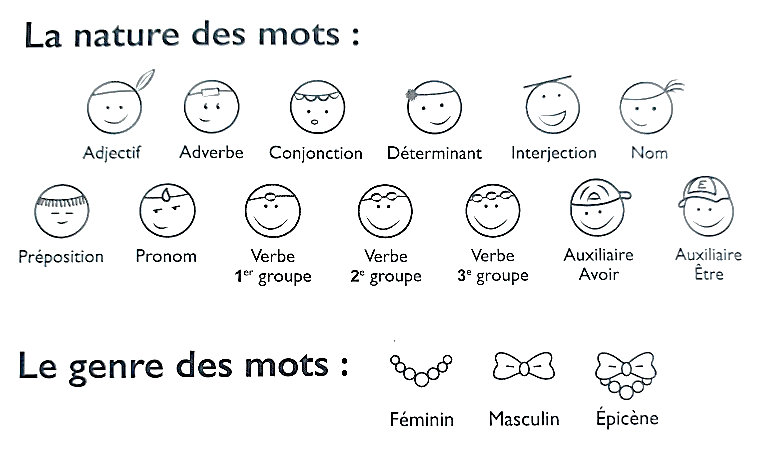 Nom masculin
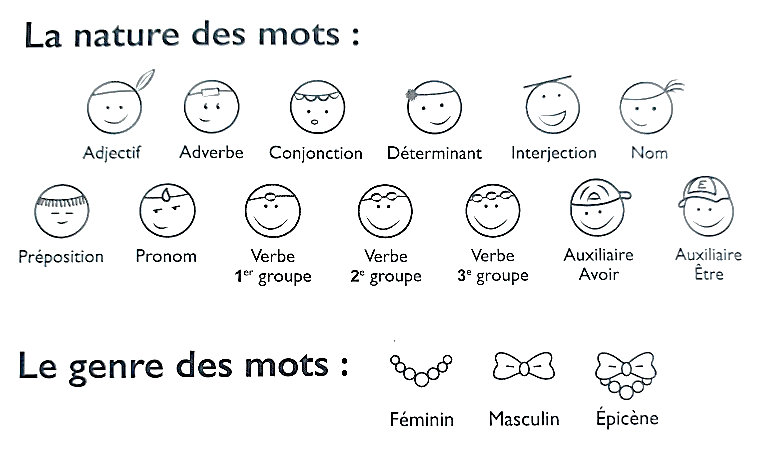 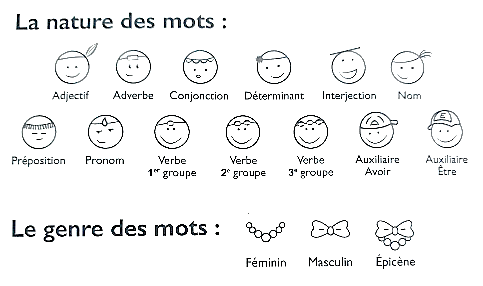 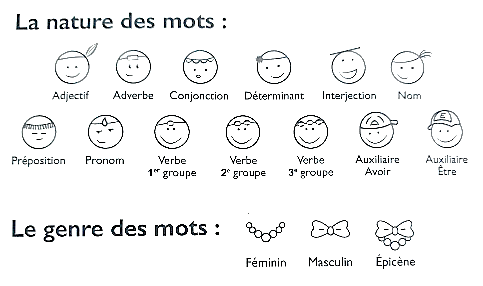 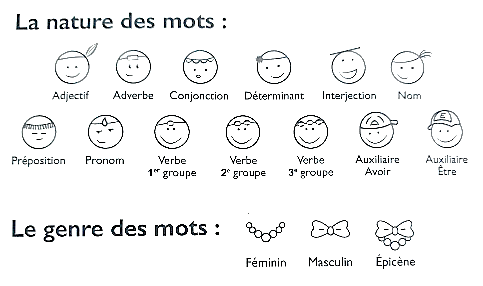 drapeau
touriste
lieu
Nom masculin
M
M
M
M
J
J
J
J
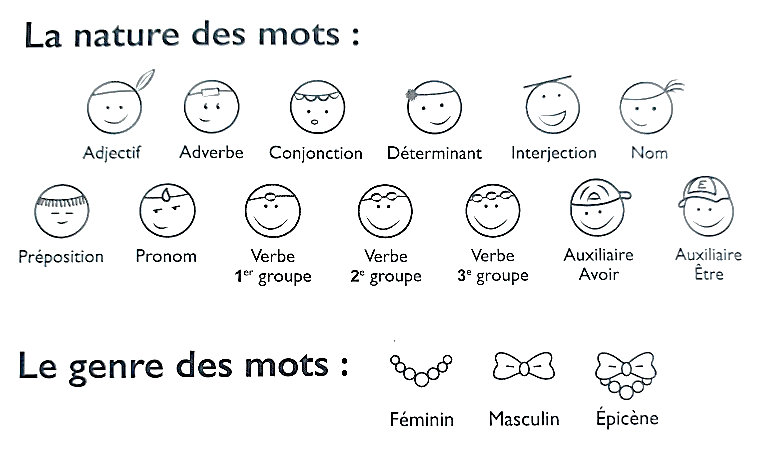 M
M
M
M
A
A
A
A
J
J
J
J
F
F
F
F
S
S
S
S
O
O
O
O
N
N
N
N
D
D
D
D
Nom masculin
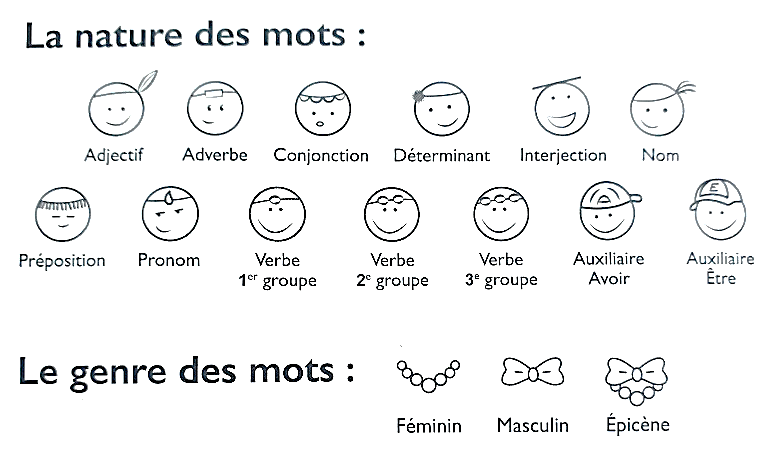 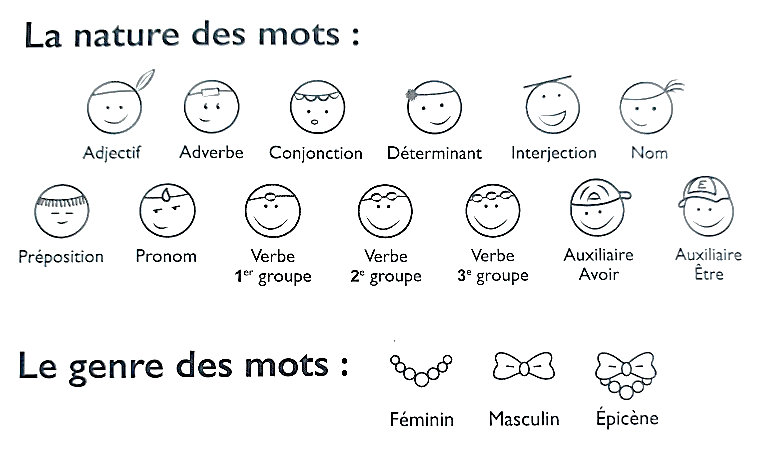 Adjectif masculin
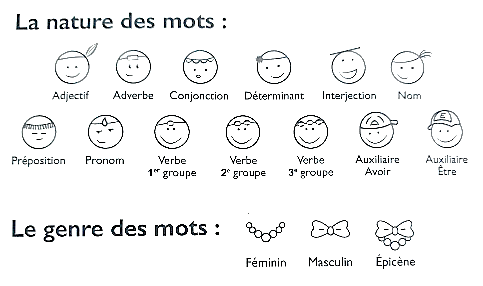 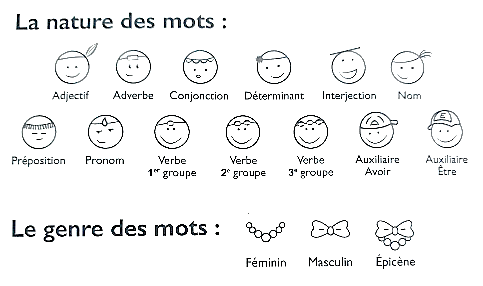 pays
vestige
nombreux
Féminin :
nombreuses
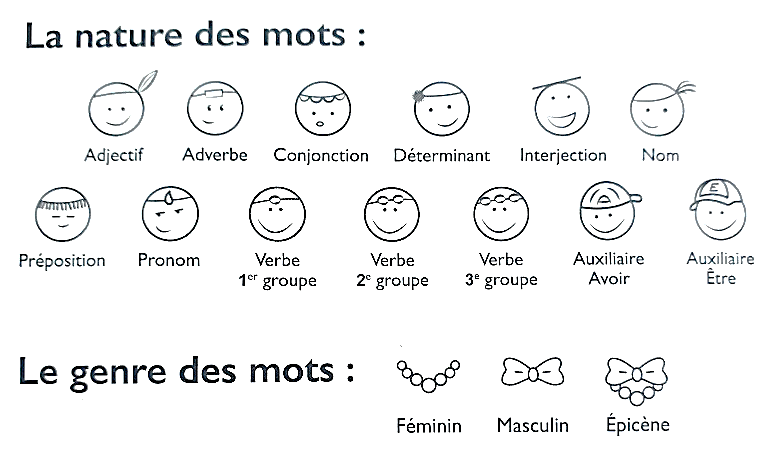 F
M
M
J
S
O
N
D
A
J
déterminant
Nom masculin
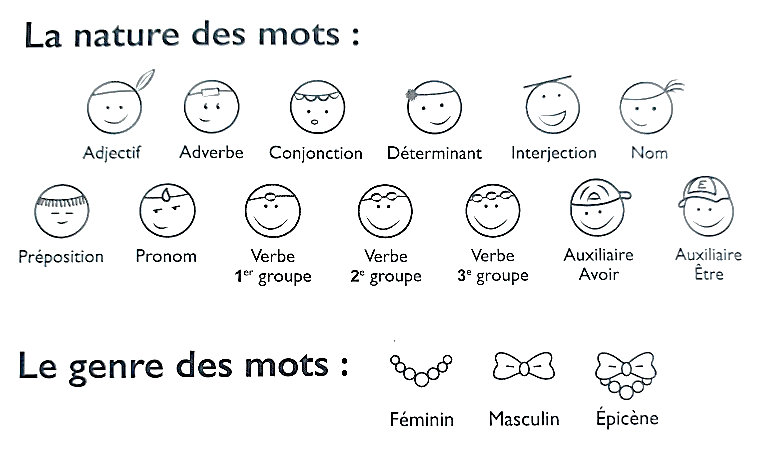 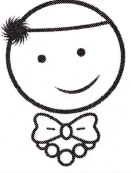 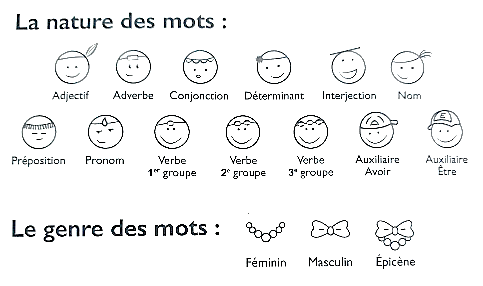 ou
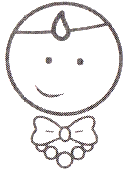 temple
plusieurs
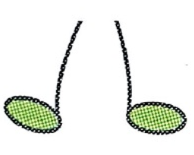 invariable
S
S
O
O
N
N
D
D
J
J
F
F
M
M
A
A
M
M
J
J
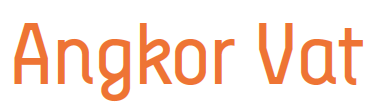 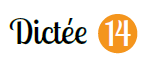 Groupe jaune
13 mots
F
M
M
J
S
O
N
D
A
J
Nom masculin
Nom masculin
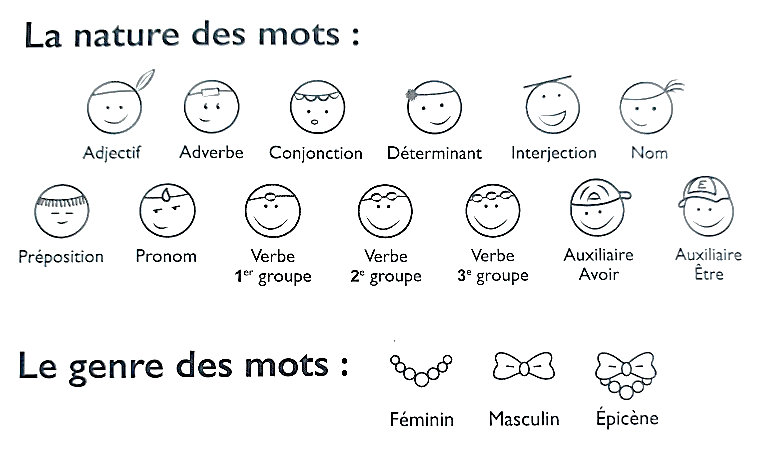 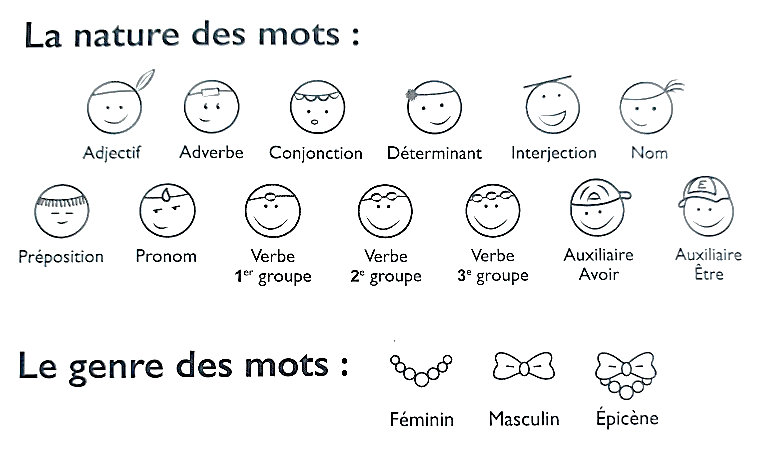 Nom masculin
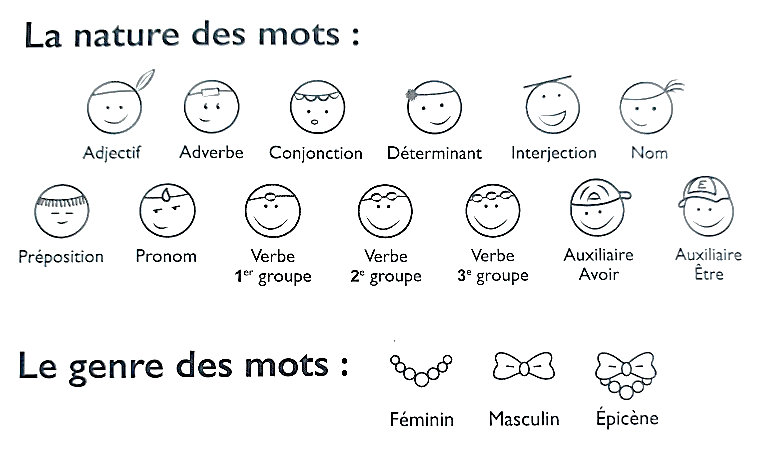 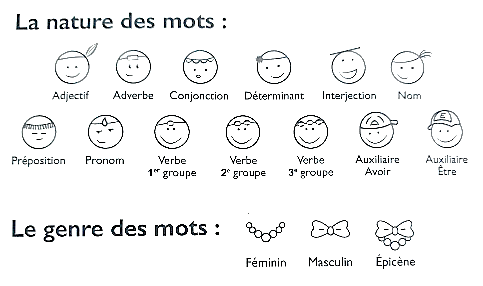 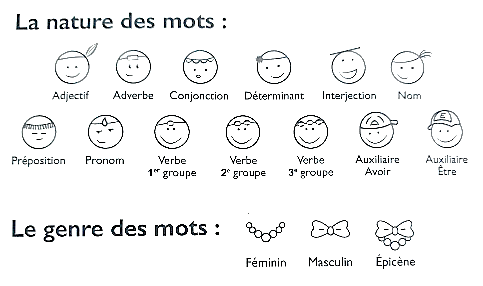 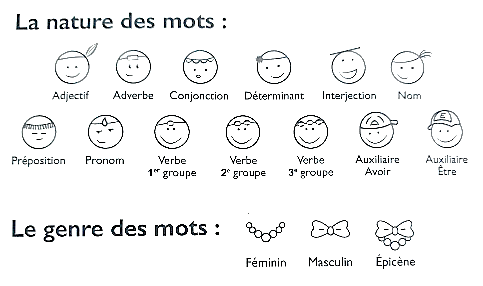 drapeau
touriste
lieu
Nom masculin
M
M
M
M
M
J
J
J
J
J
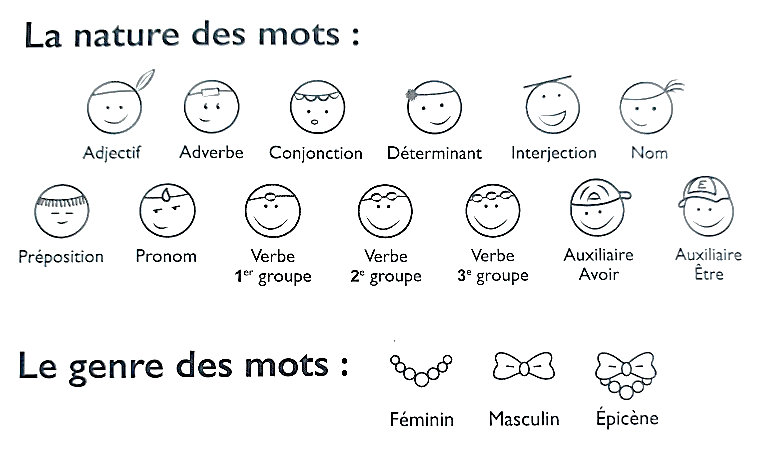 M
M
M
M
M
A
A
A
A
A
J
J
J
J
J
F
F
F
F
F
S
S
S
S
S
O
O
O
O
O
N
N
N
N
N
D
D
D
D
D
Nom masculin
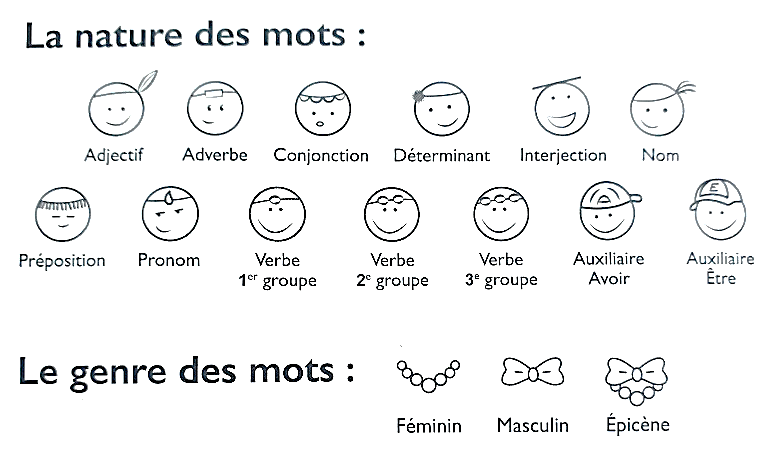 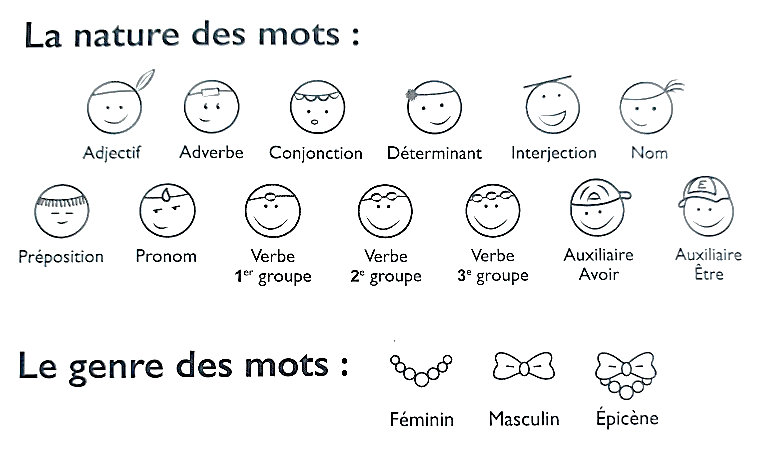 Adjectif masculin
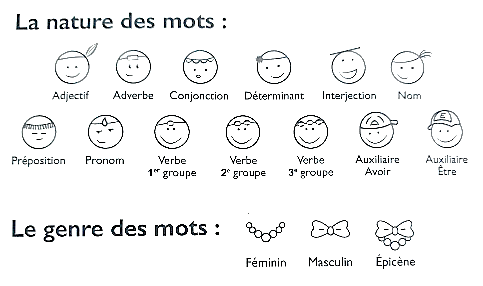 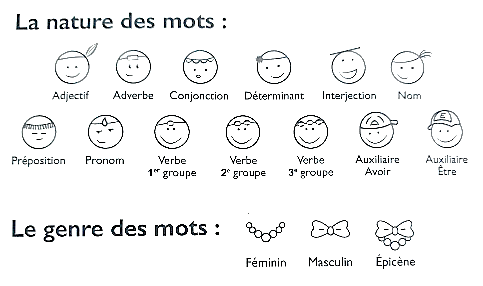 pays
vestige
nombreux
Féminin :
nombreuses
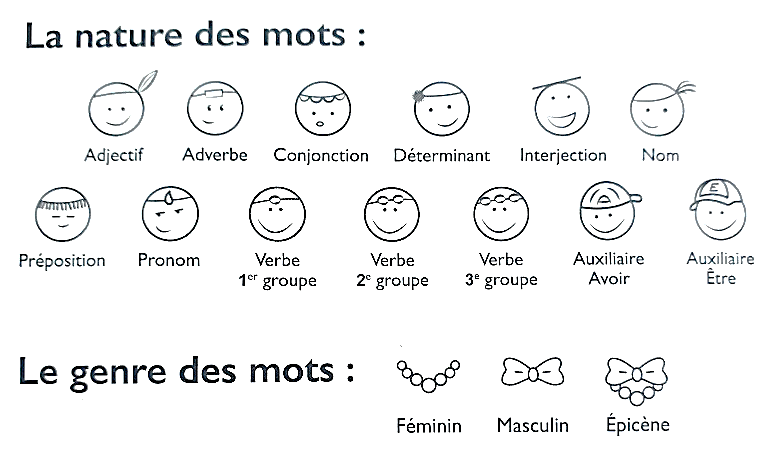 F
M
M
J
S
O
N
D
A
J
déterminant
Nom masculin
Nom masculin
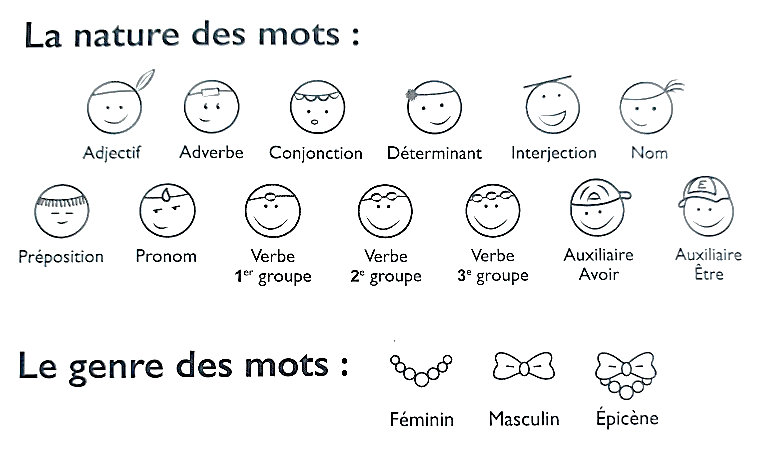 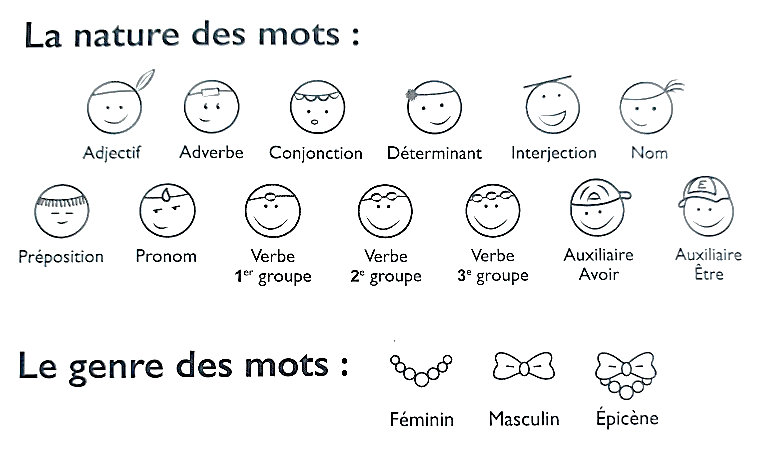 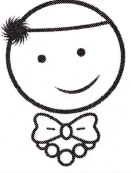 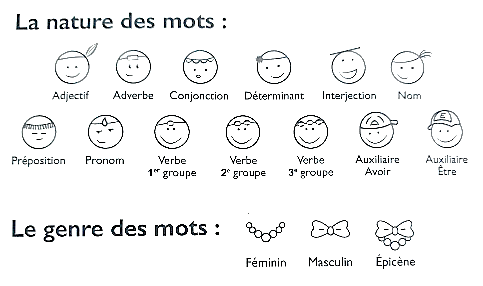 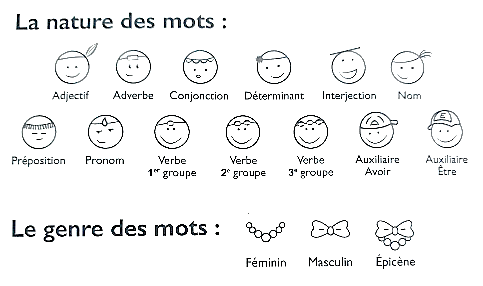 ou
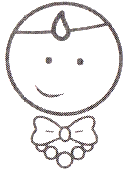 temple
joyau
plusieurs
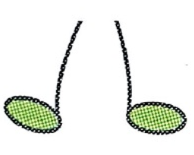 invariable
Page 1
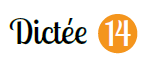 Groupe jaune
13 mots
Nom masculin
verbe 1er groupe
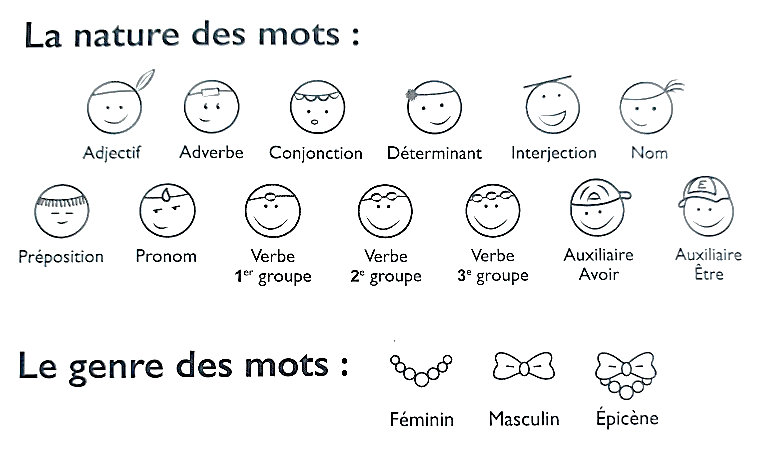 verbe 3ème groupe
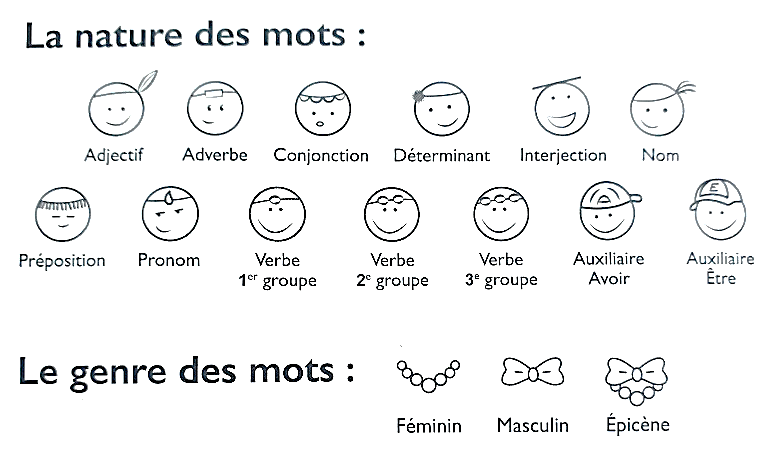 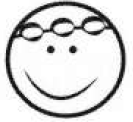 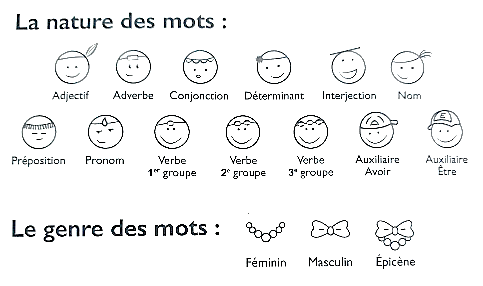 apparaitre
niveau
visiter
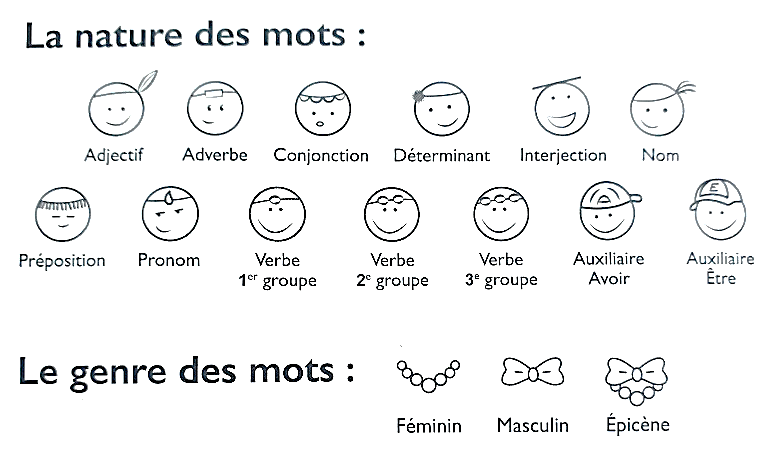 adjectif masculin
M
M
M
M
J
J
J
J
M
M
M
M
A
A
A
A
J
J
J
J
F
F
F
F
S
S
S
S
O
O
O
O
N
N
N
N
D
D
D
D
composé
Féminin :
composée
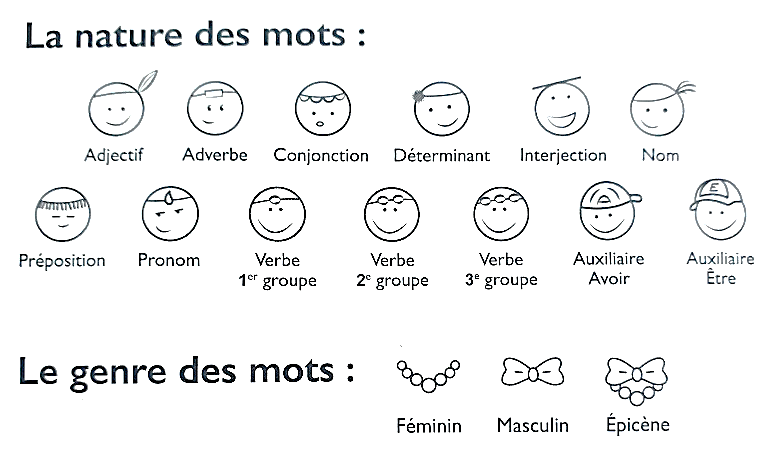 Page 2
S
S
O
O
N
N
D
D
J
J
F
F
M
M
A
A
M
M
J
J
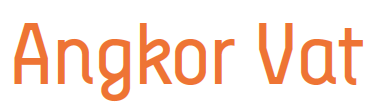 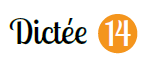 Groupe vert
25 mots
F
M
M
J
S
O
N
D
A
J
Nom masculin
Nom masculin
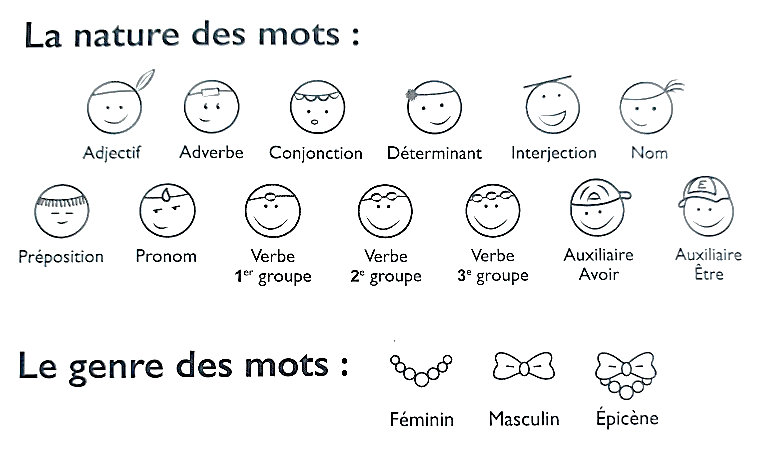 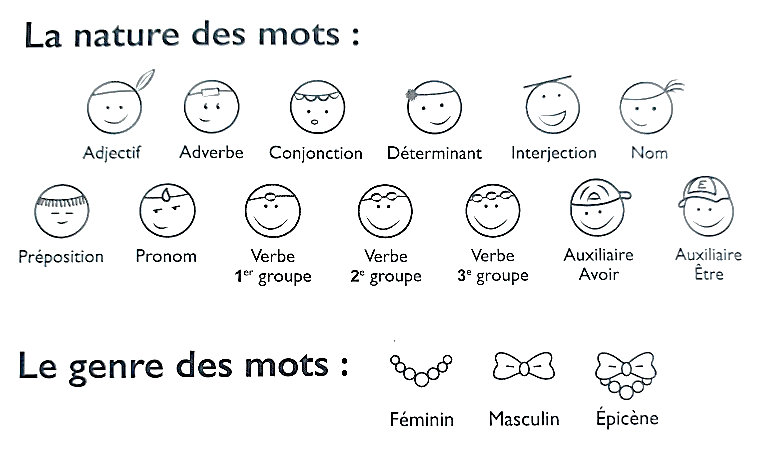 Nom masculin
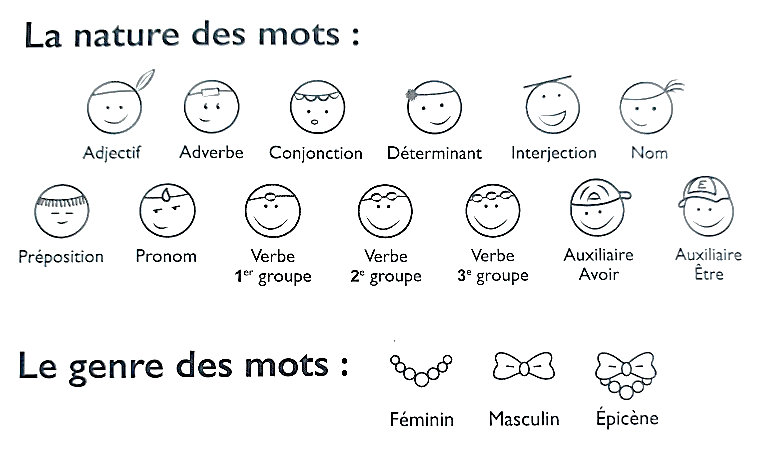 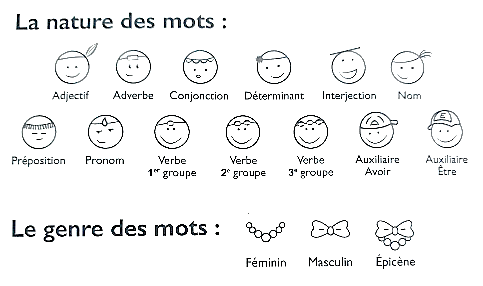 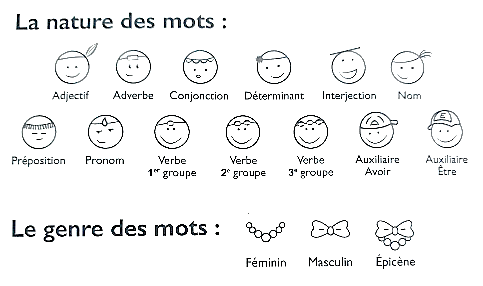 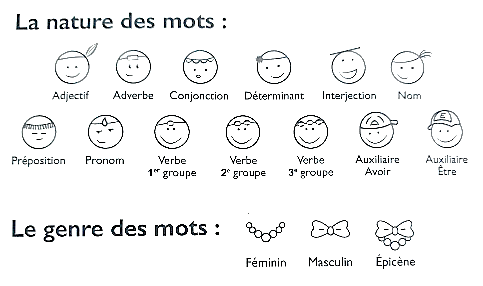 drapeau
touriste
lieu
Nom masculin
M
M
M
M
M
J
J
J
J
J
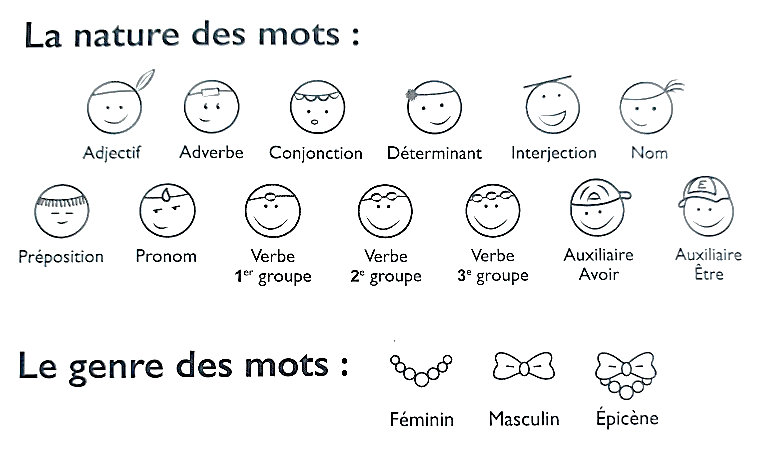 M
M
M
M
M
A
A
A
A
A
J
J
J
J
J
F
F
F
F
F
S
S
S
S
S
O
O
O
O
O
N
N
N
N
N
D
D
D
D
D
Nom masculin
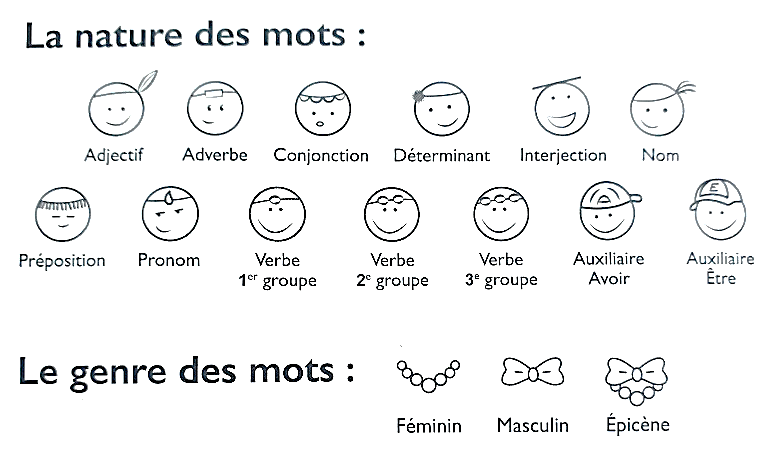 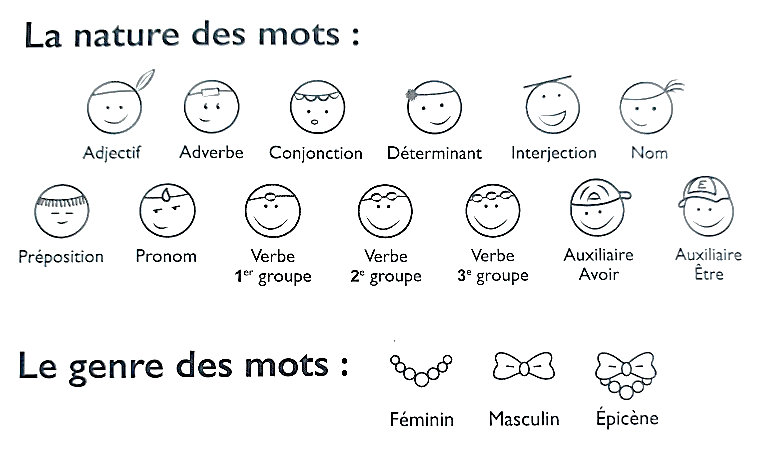 Adjectif masculin
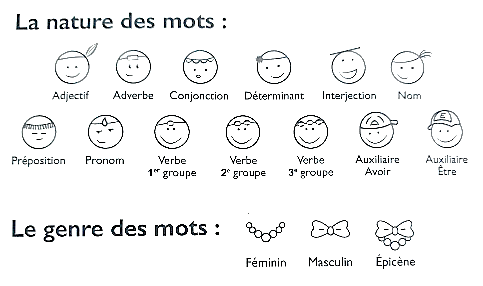 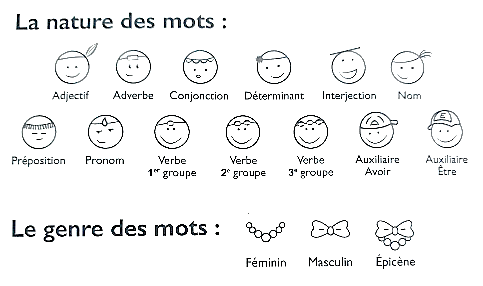 pays
vestige
nombreux
Féminin :
nombreuses
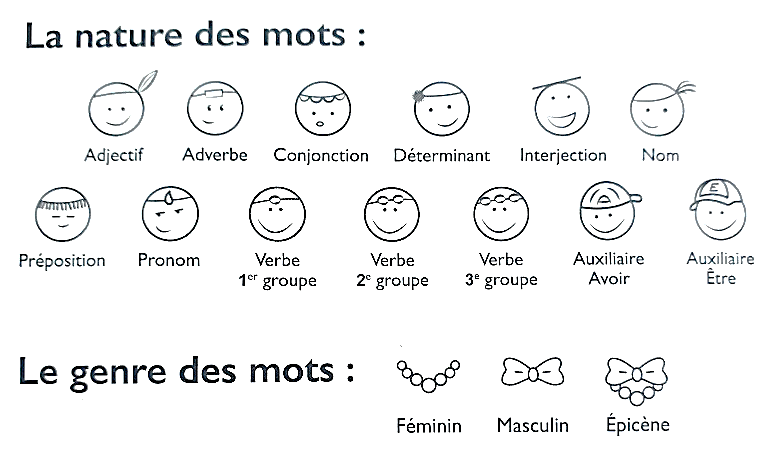 F
M
M
J
S
O
N
D
A
J
déterminant
Nom masculin
Nom masculin
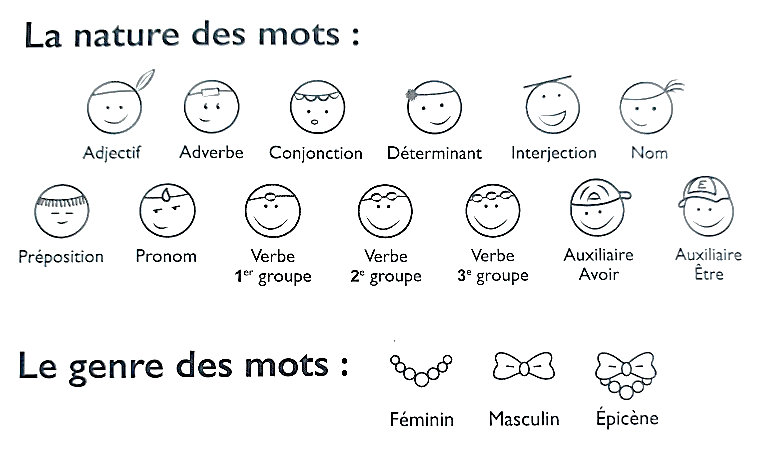 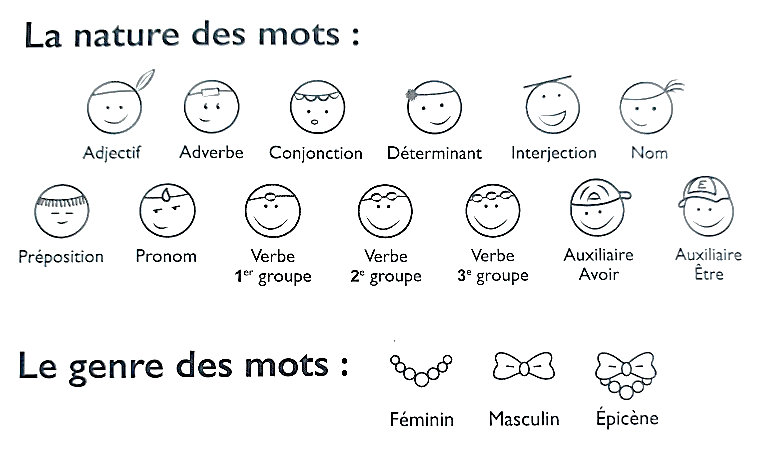 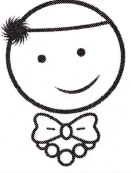 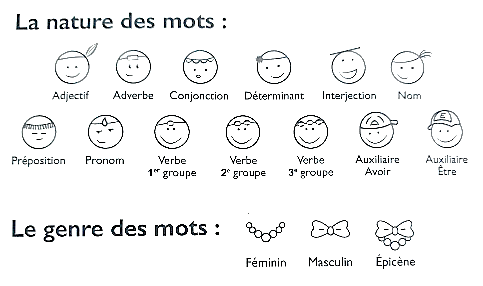 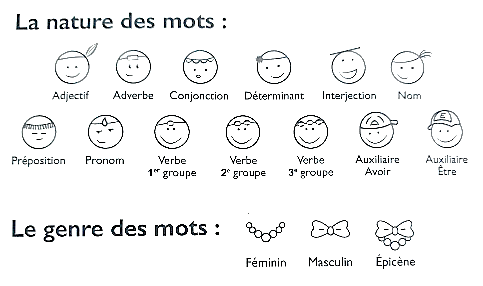 ou
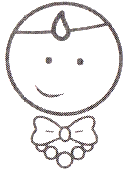 temple
joyau
plusieurs
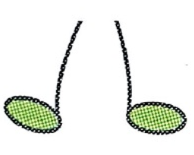 invariable
Page 1
S
S
O
O
N
N
D
D
J
J
F
F
M
M
A
A
M
M
J
J
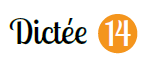 Groupe vert
25 mots
Nom masculin
verbe 1er groupe
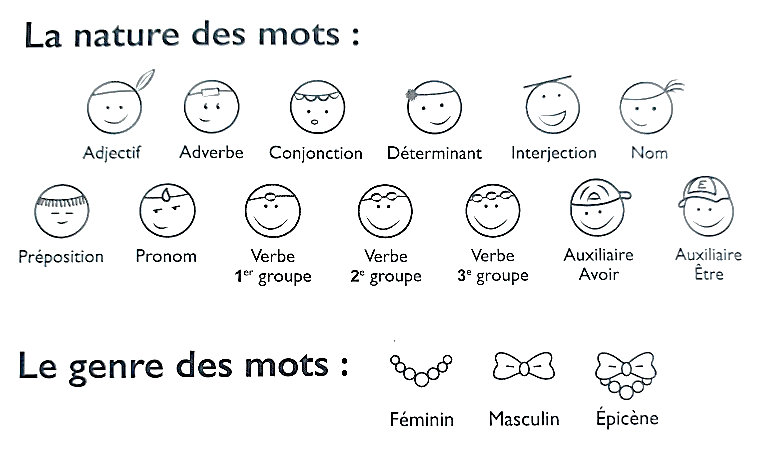 verbe 3ème groupe
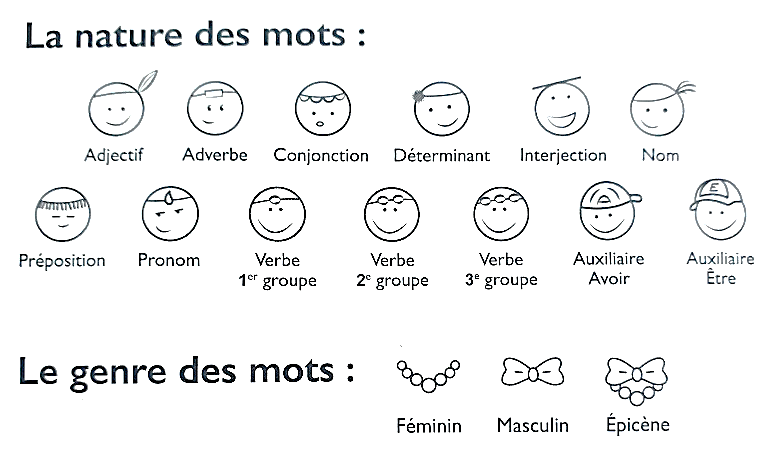 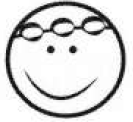 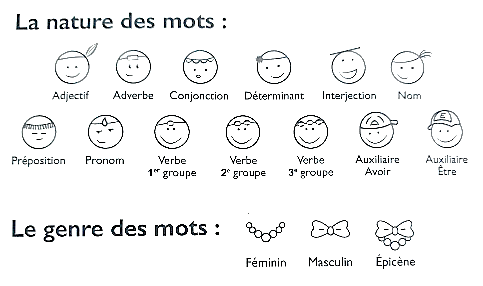 apparaitre
niveau
visiter
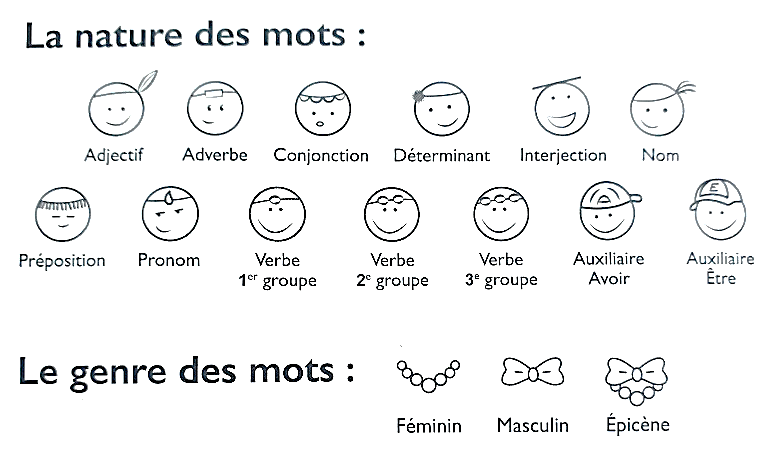 Nom masculin
Nom masculin
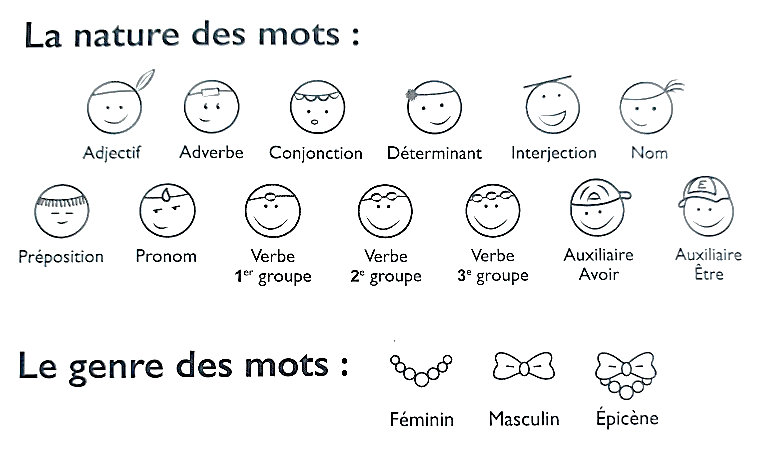 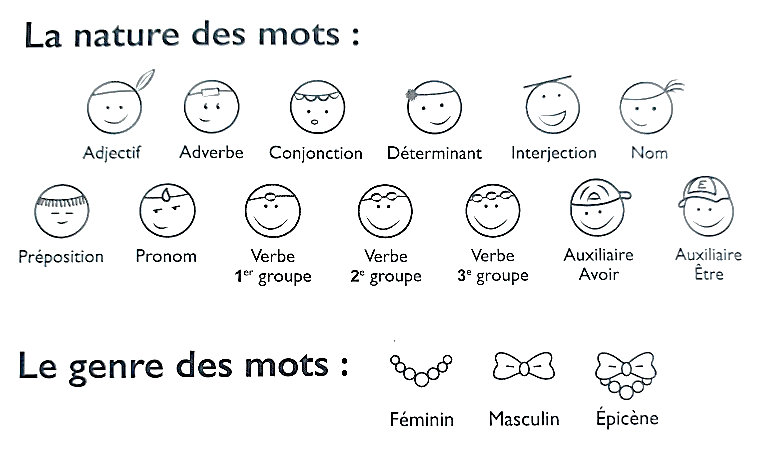 adjectif masculin
M
M
M
M
M
M
M
J
J
J
J
J
J
J
M
M
M
M
M
M
M
A
A
A
A
A
A
A
J
J
J
J
J
J
J
F
F
F
F
F
F
F
S
S
S
S
S
S
S
O
O
O
O
O
O
O
N
N
N
N
N
N
N
D
D
D
D
D
D
D
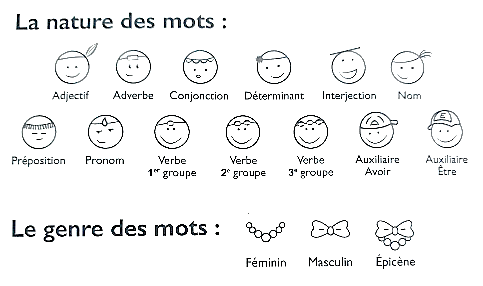 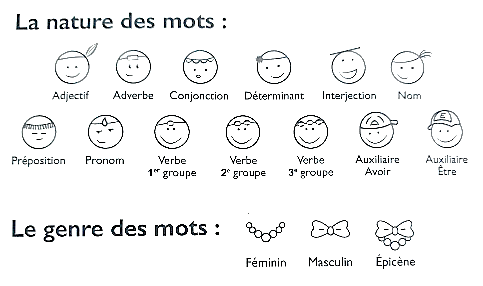 composé
mur
bâtiment
Féminin :
composée
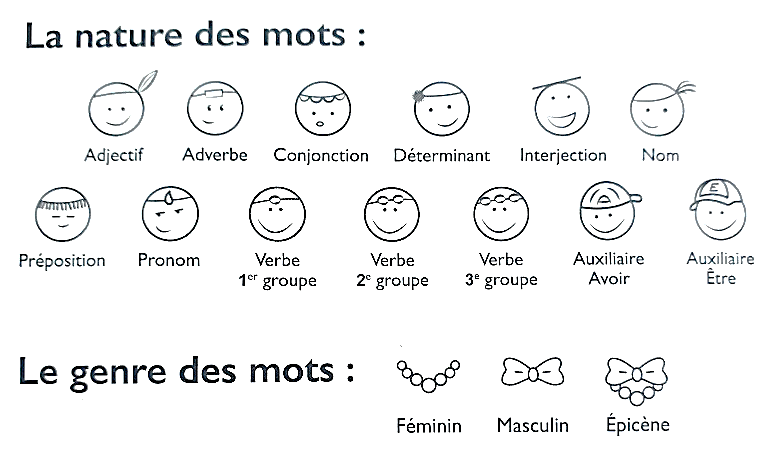 Nom masculin
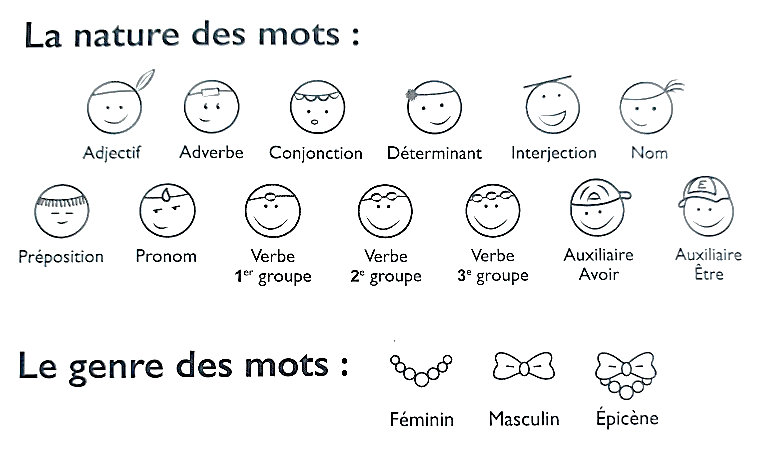 Nom masculin
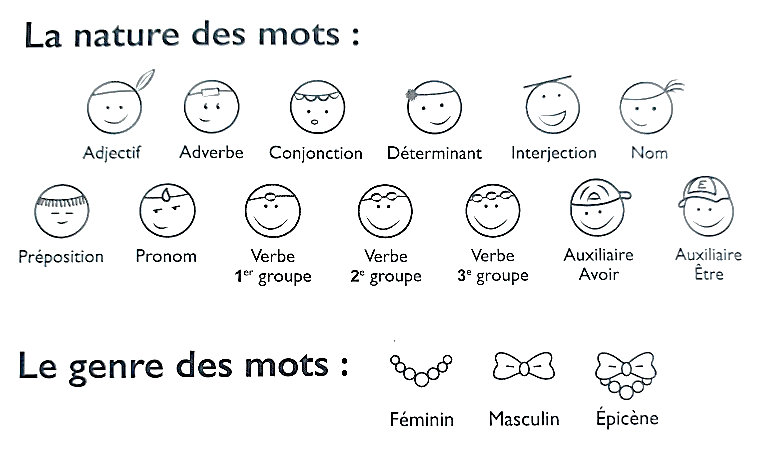 Nom masculin
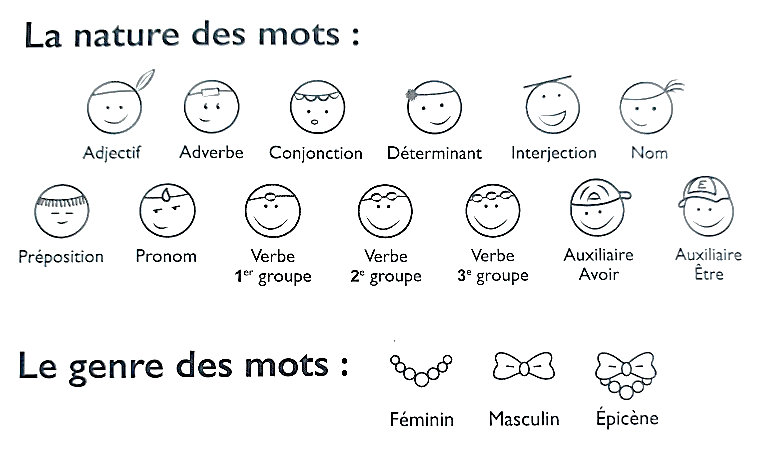 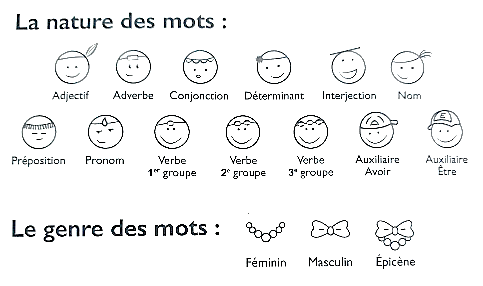 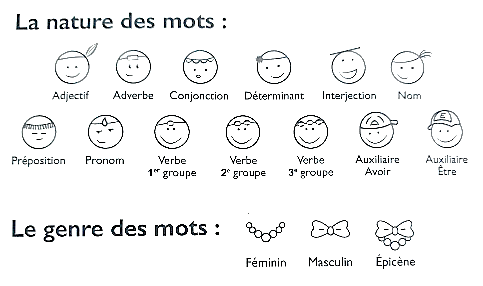 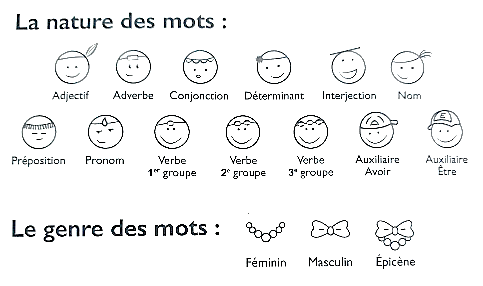 tableau
homme
pierre
Page 2
S
O
N
D
J
F
M
A
M
J
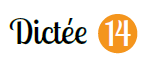 Groupe vert
25 mots
F
M
M
J
S
O
N
D
A
J
Nom masculin
verbe 1er groupe
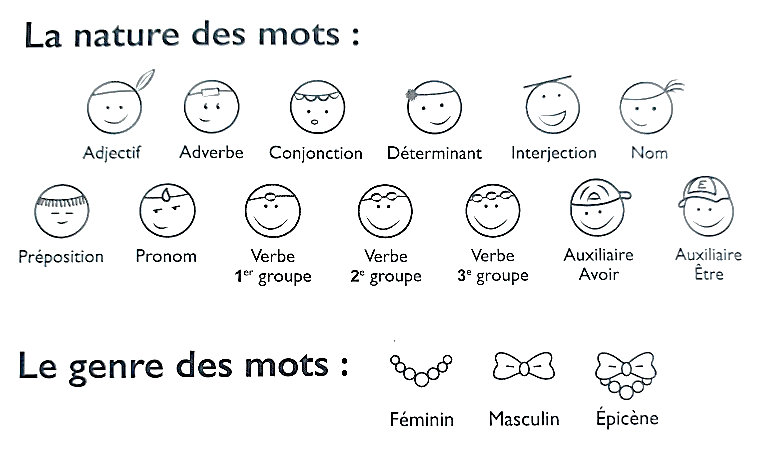 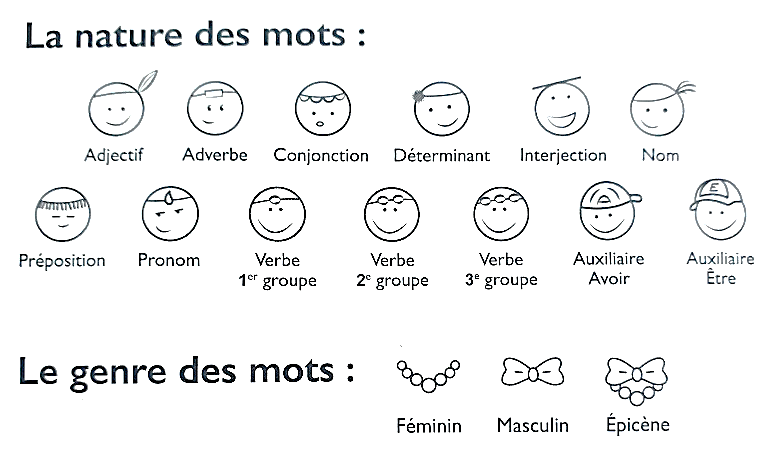 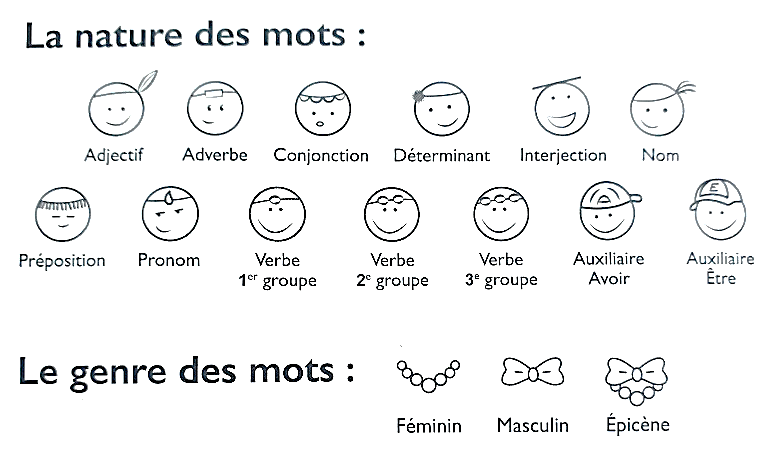 préposition
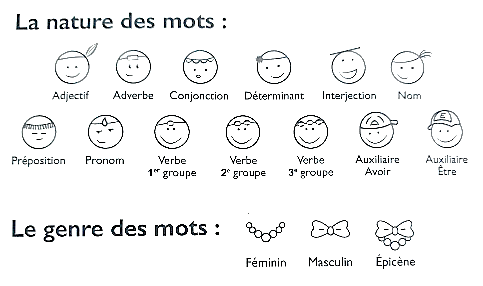 animal
contre
représenter
animaux
pluriel :
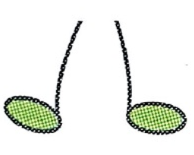 invariable
F
M
M
J
S
O
N
D
A
J
Nom masculin
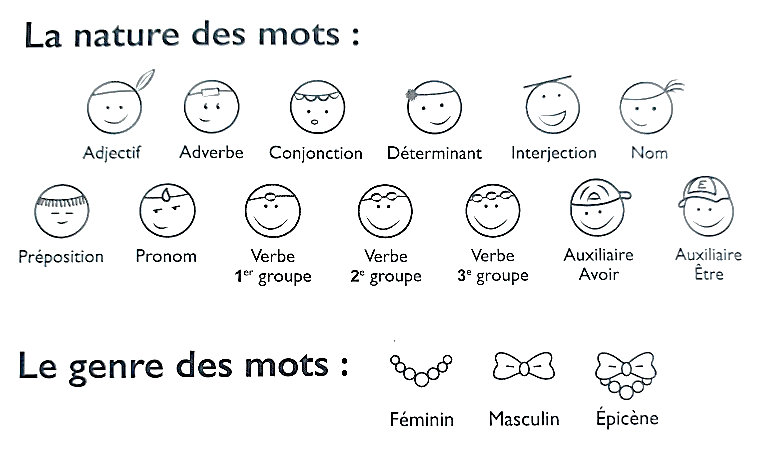 adverbe
M
M
M
M
J
J
J
J
M
M
M
M
A
A
A
A
J
J
J
J
F
F
F
F
S
S
S
S
O
O
O
O
N
N
N
N
D
D
D
D
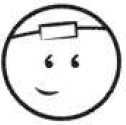 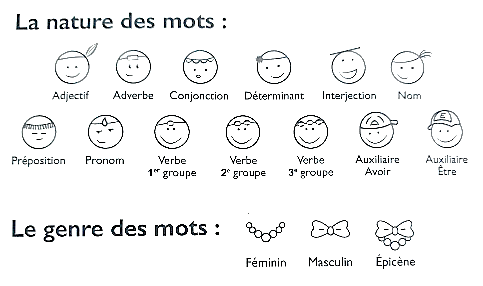 ainsi
dieu
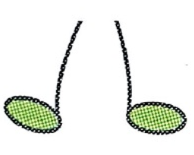 invariable
Nom masculin
Nom masculin
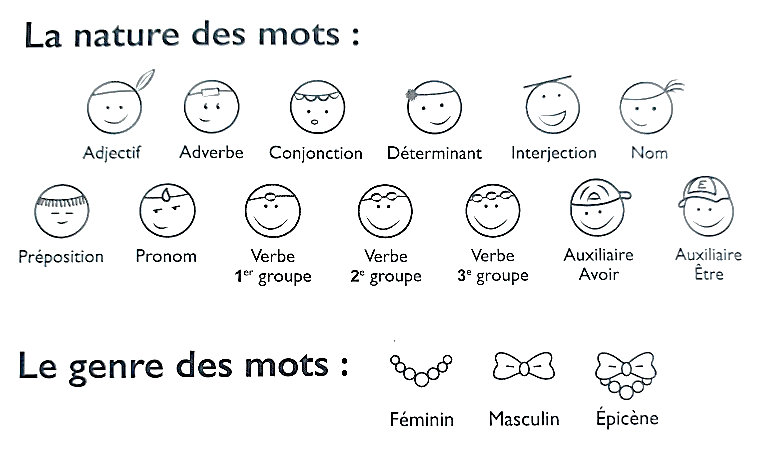 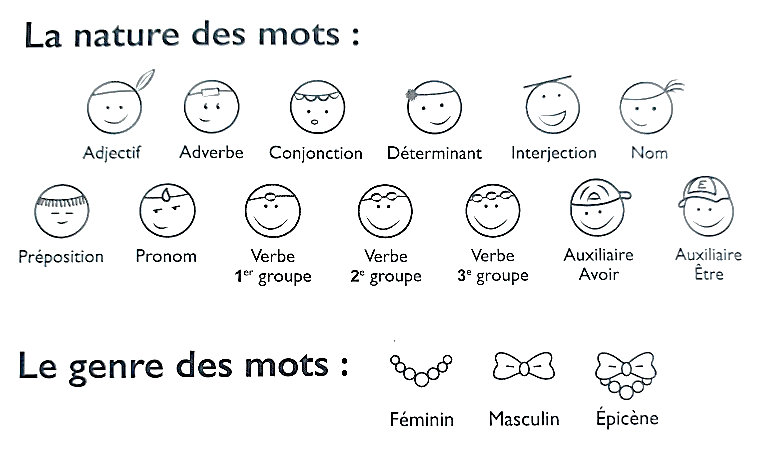 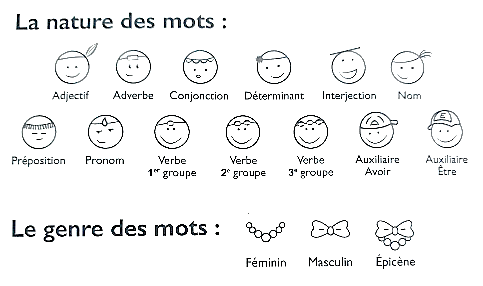 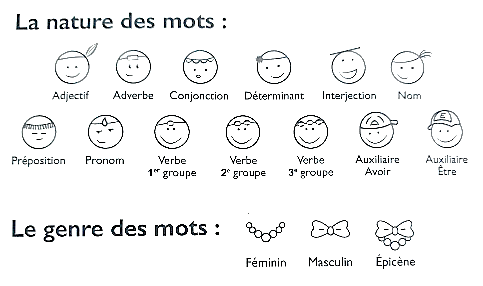 rival
combat
Page 3